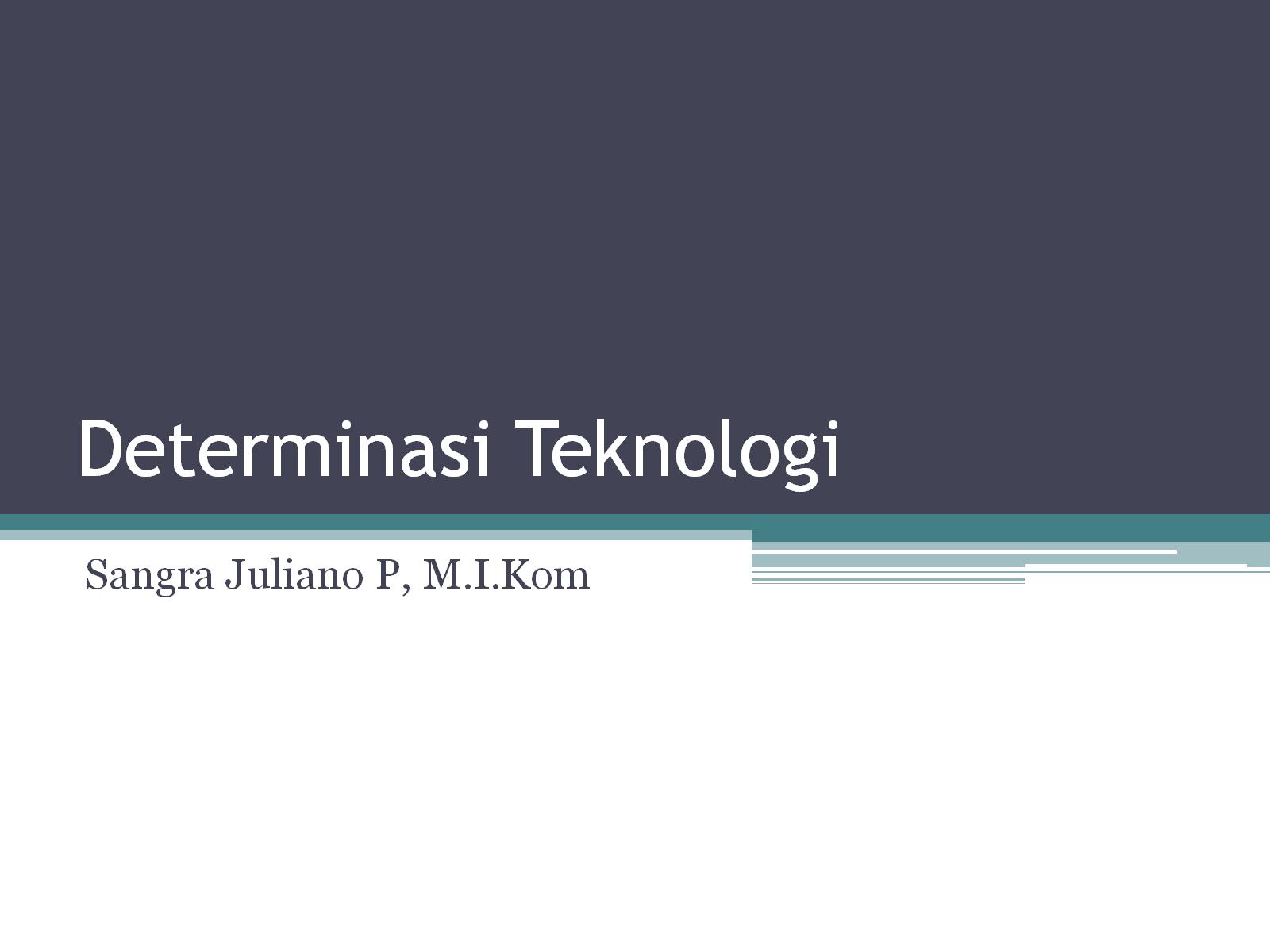 Determinasi Teknologi
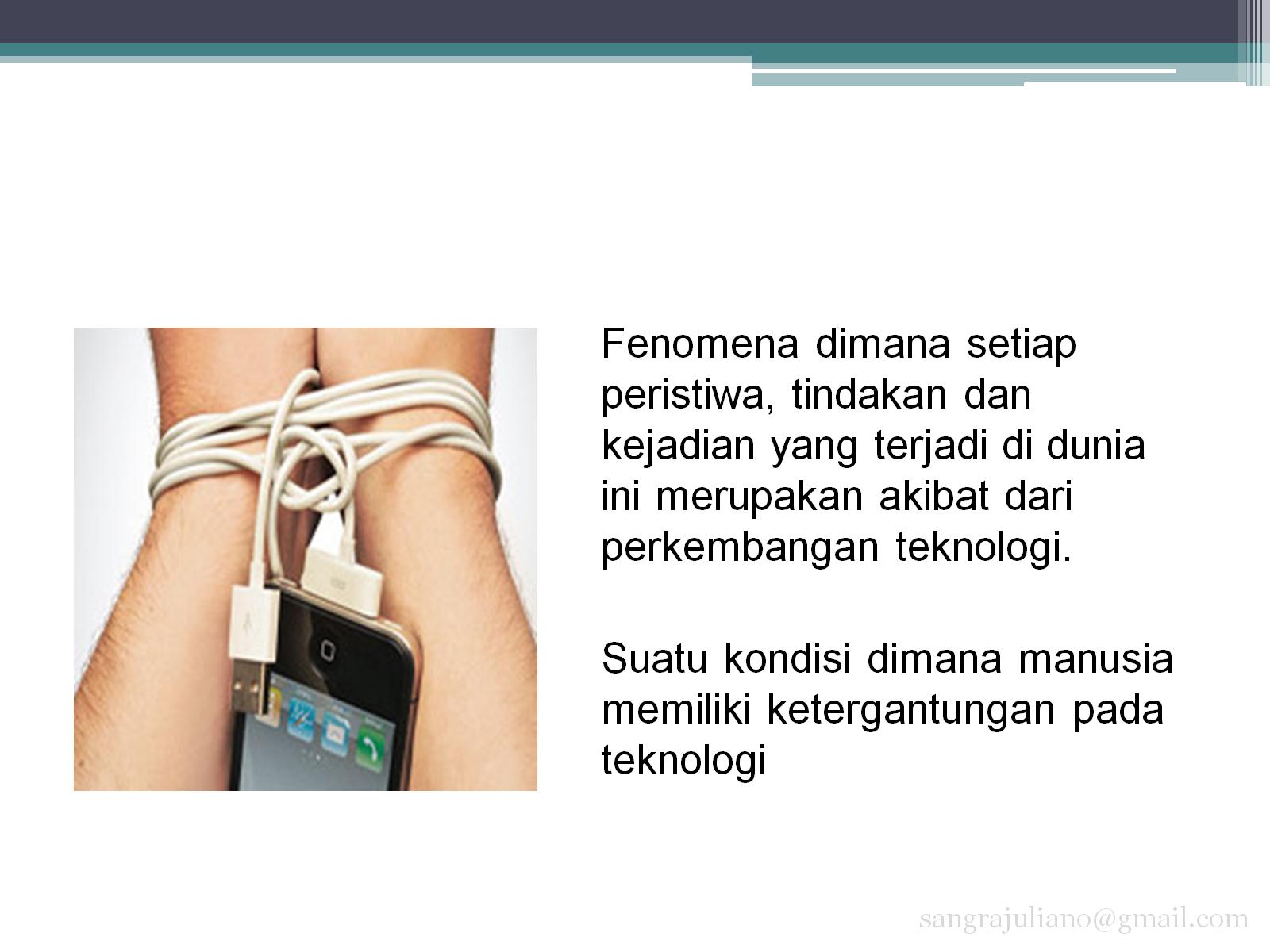 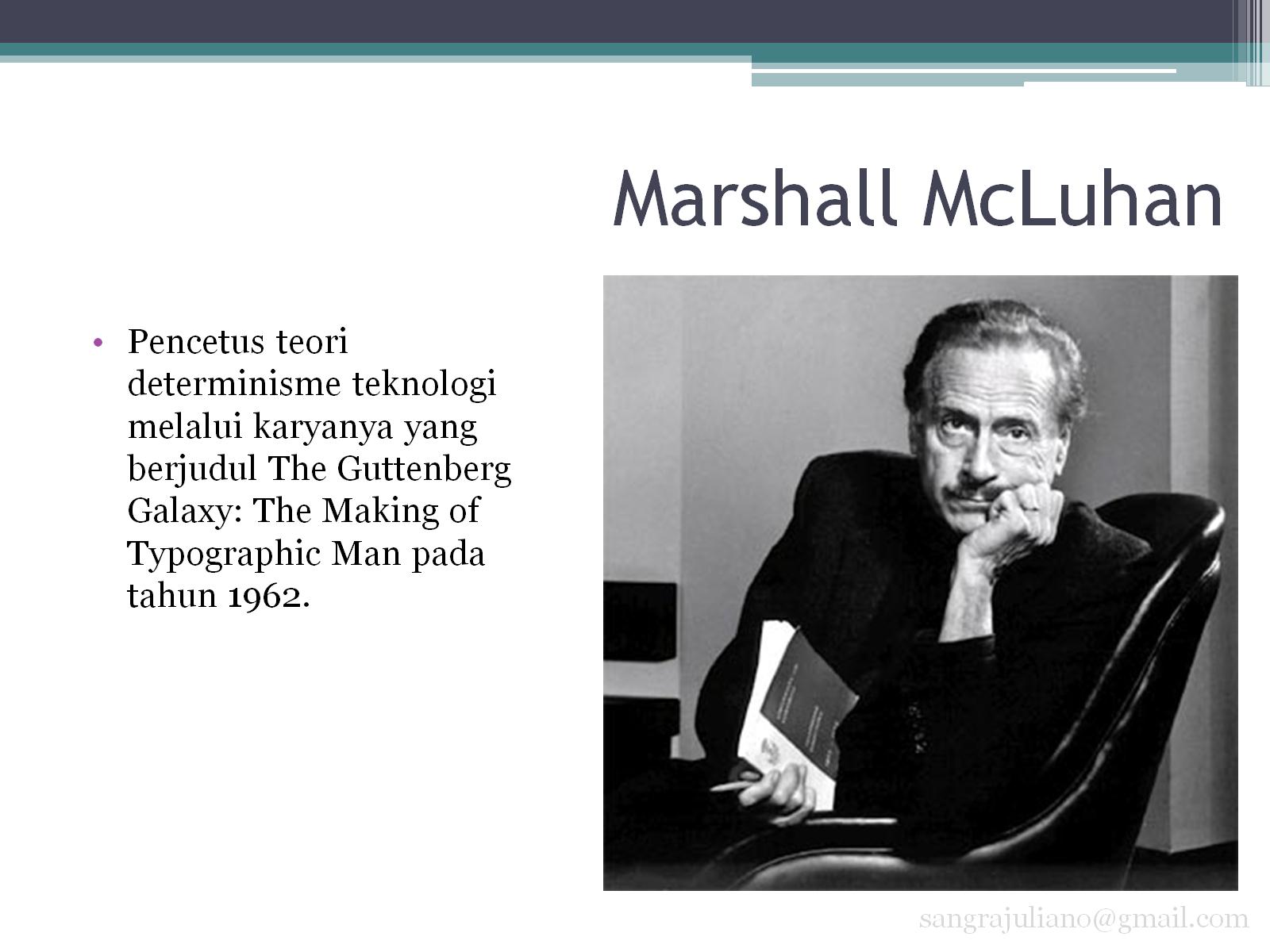 Marshall McLuhan
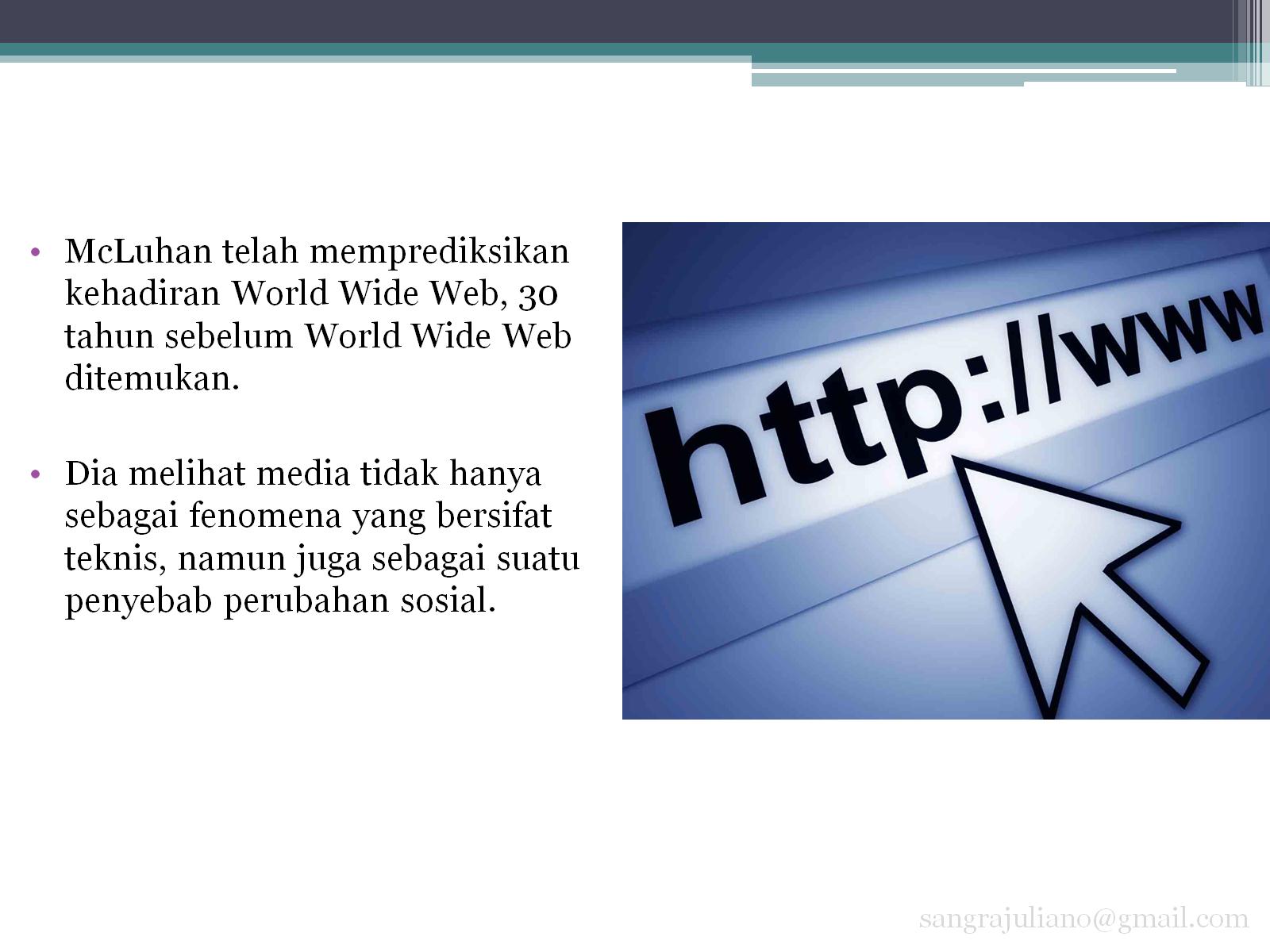 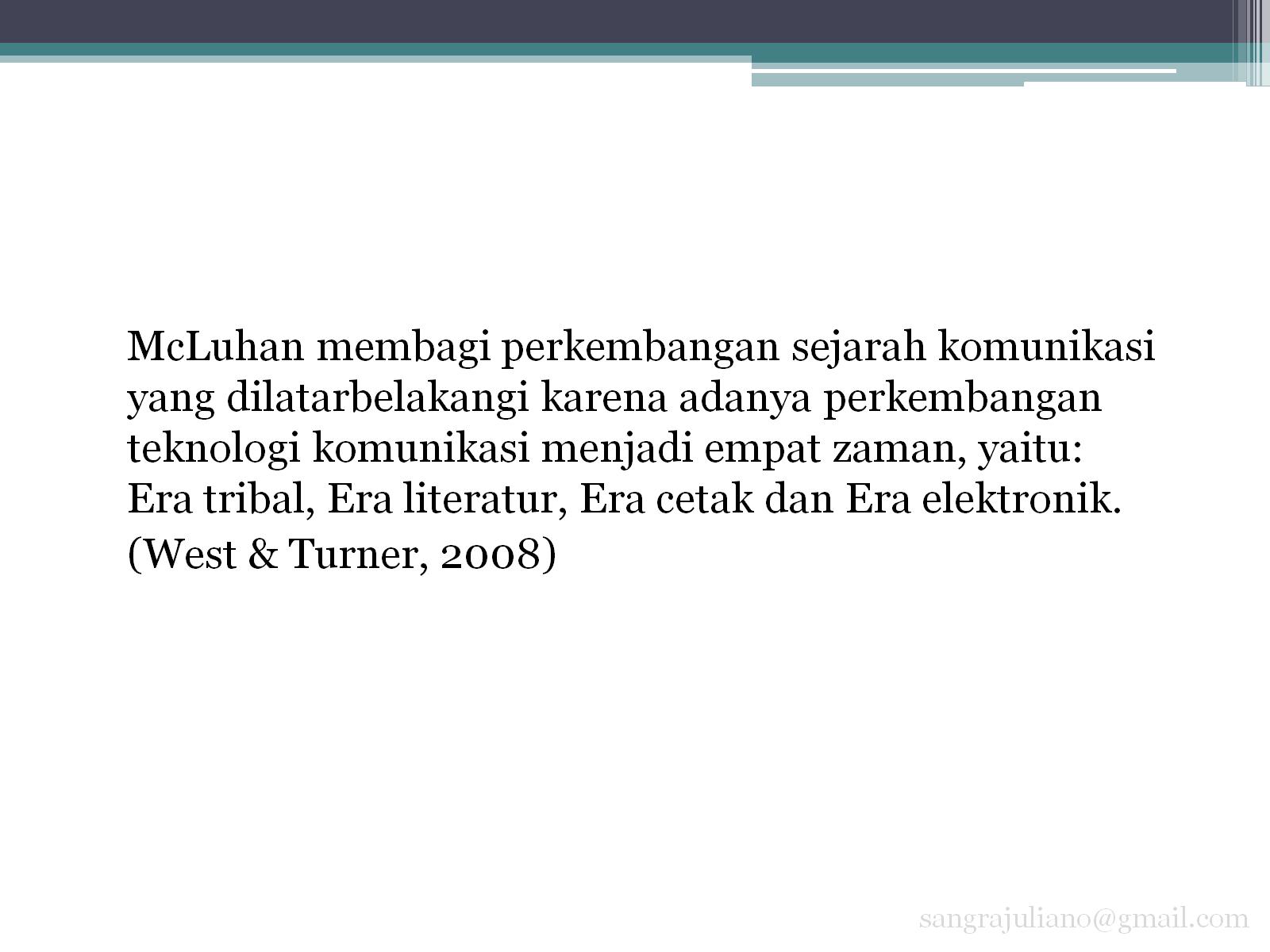 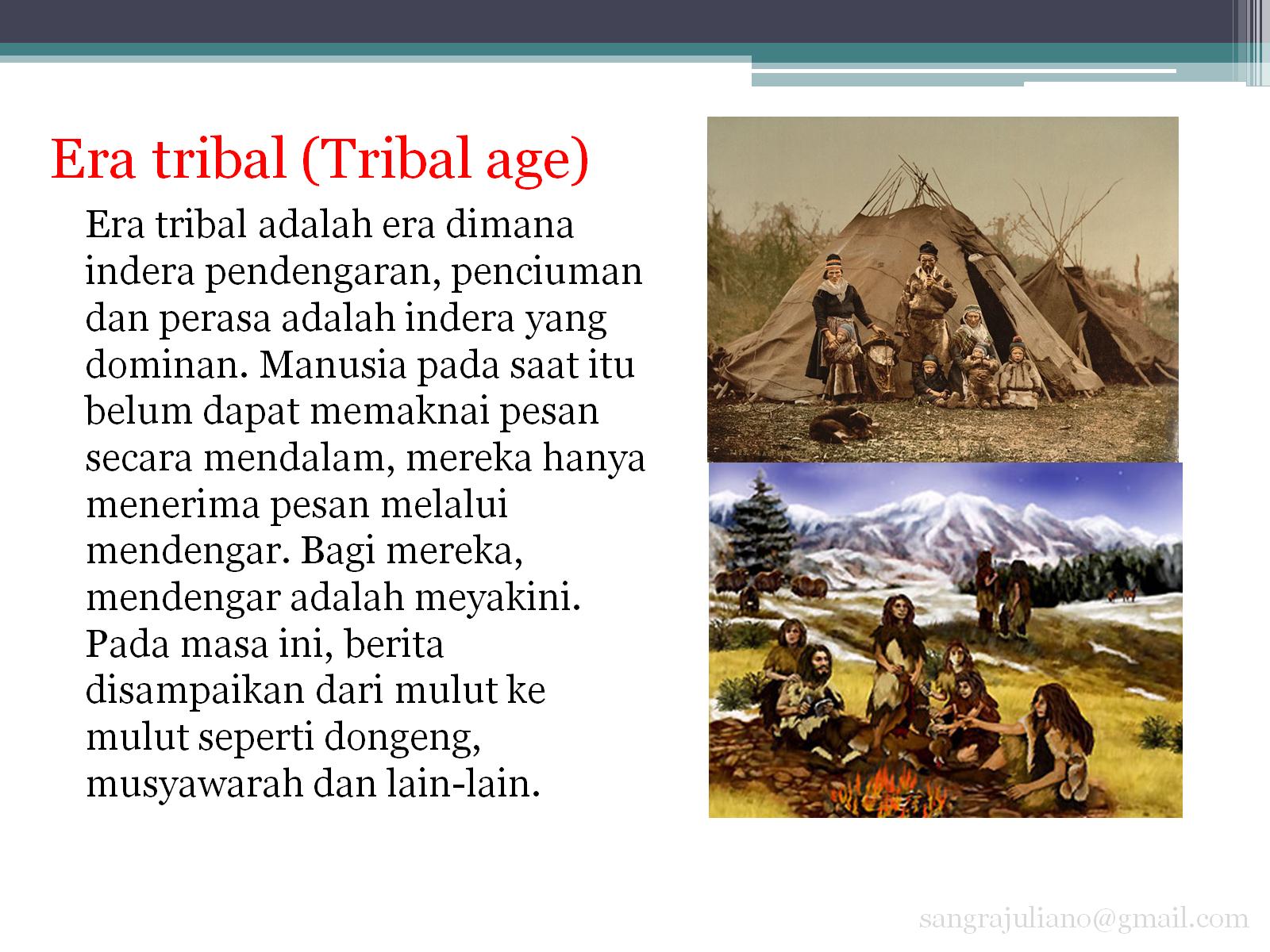 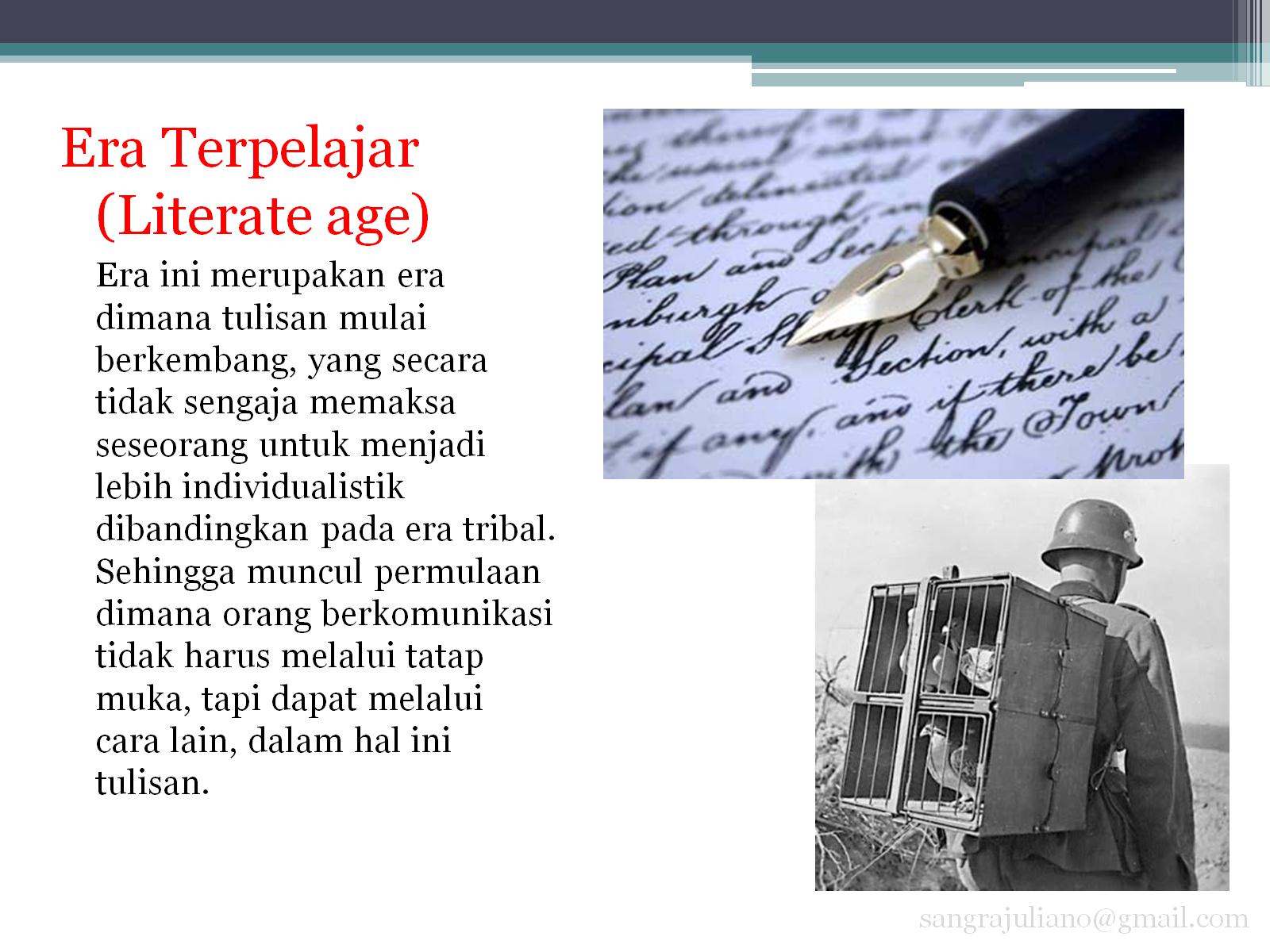 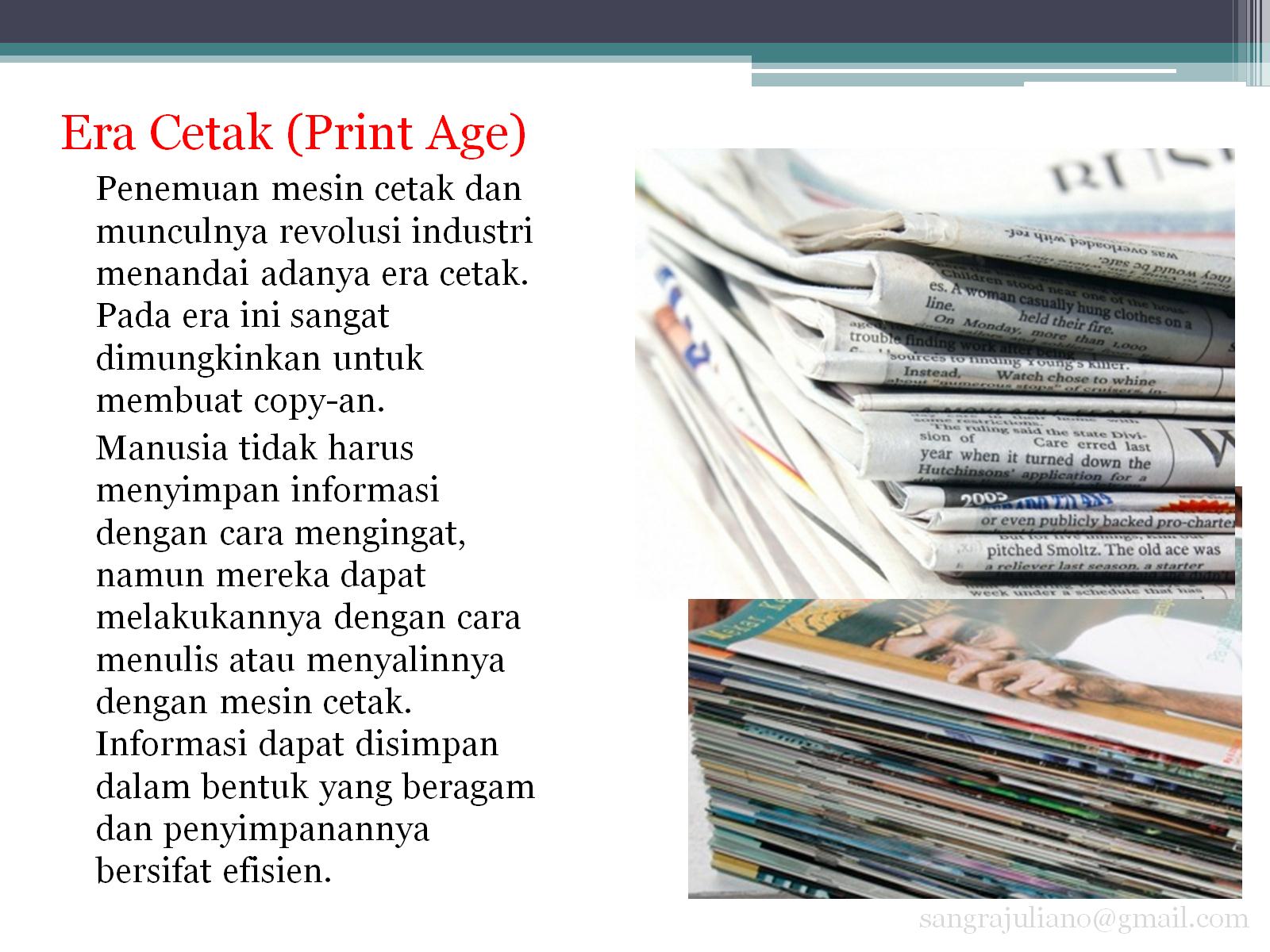 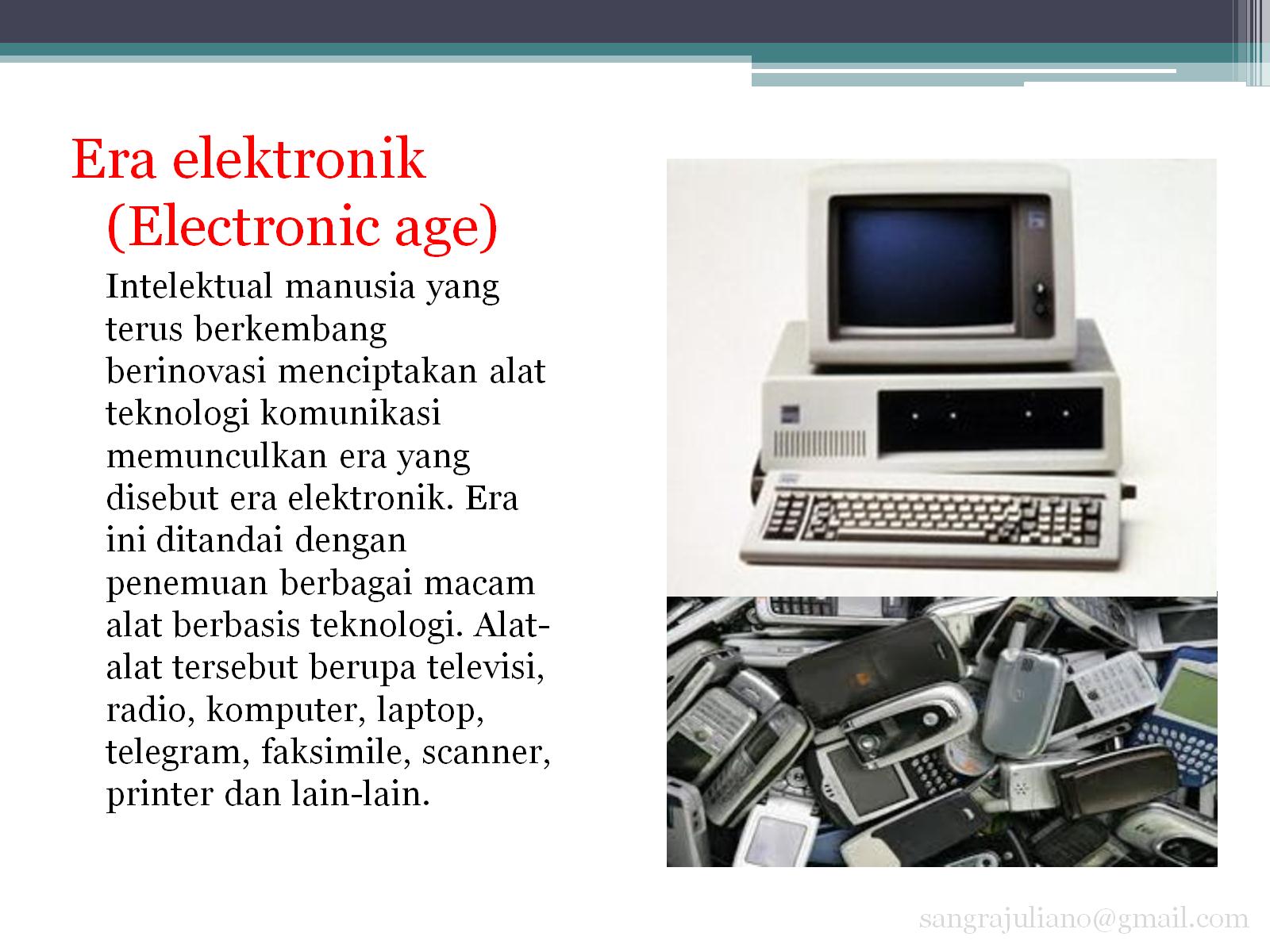 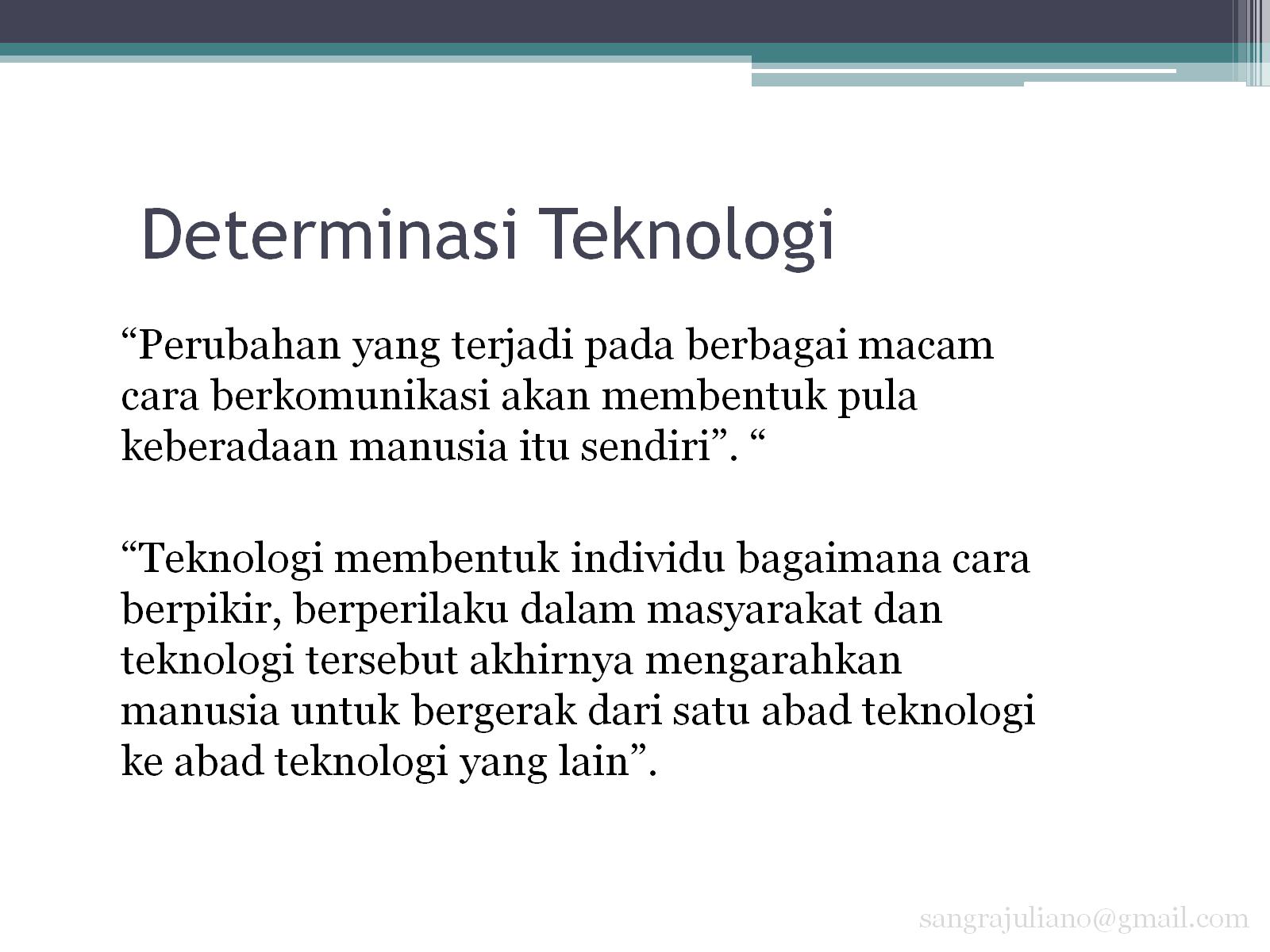 Determinasi Teknologi
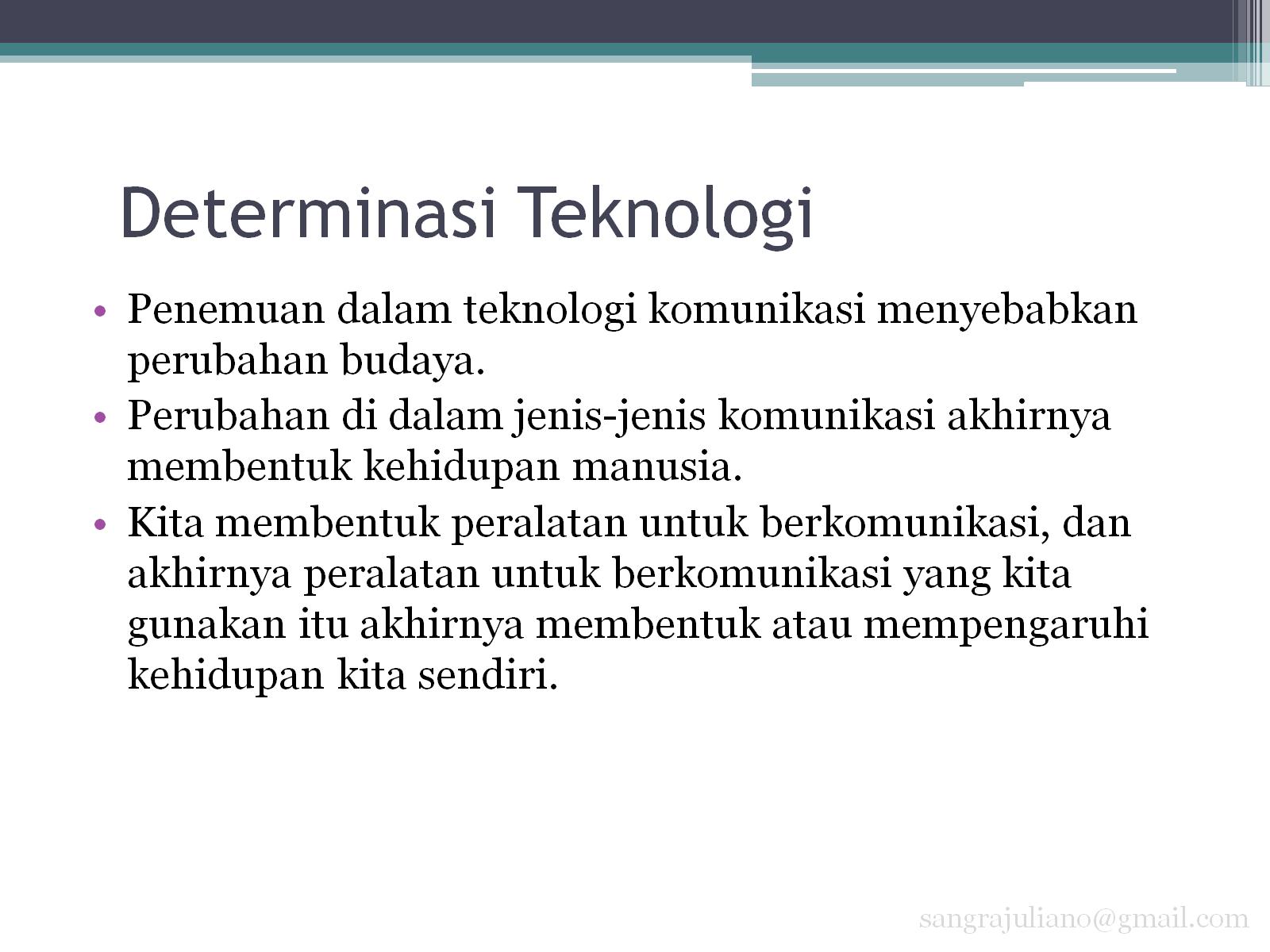 Determinasi Teknologi
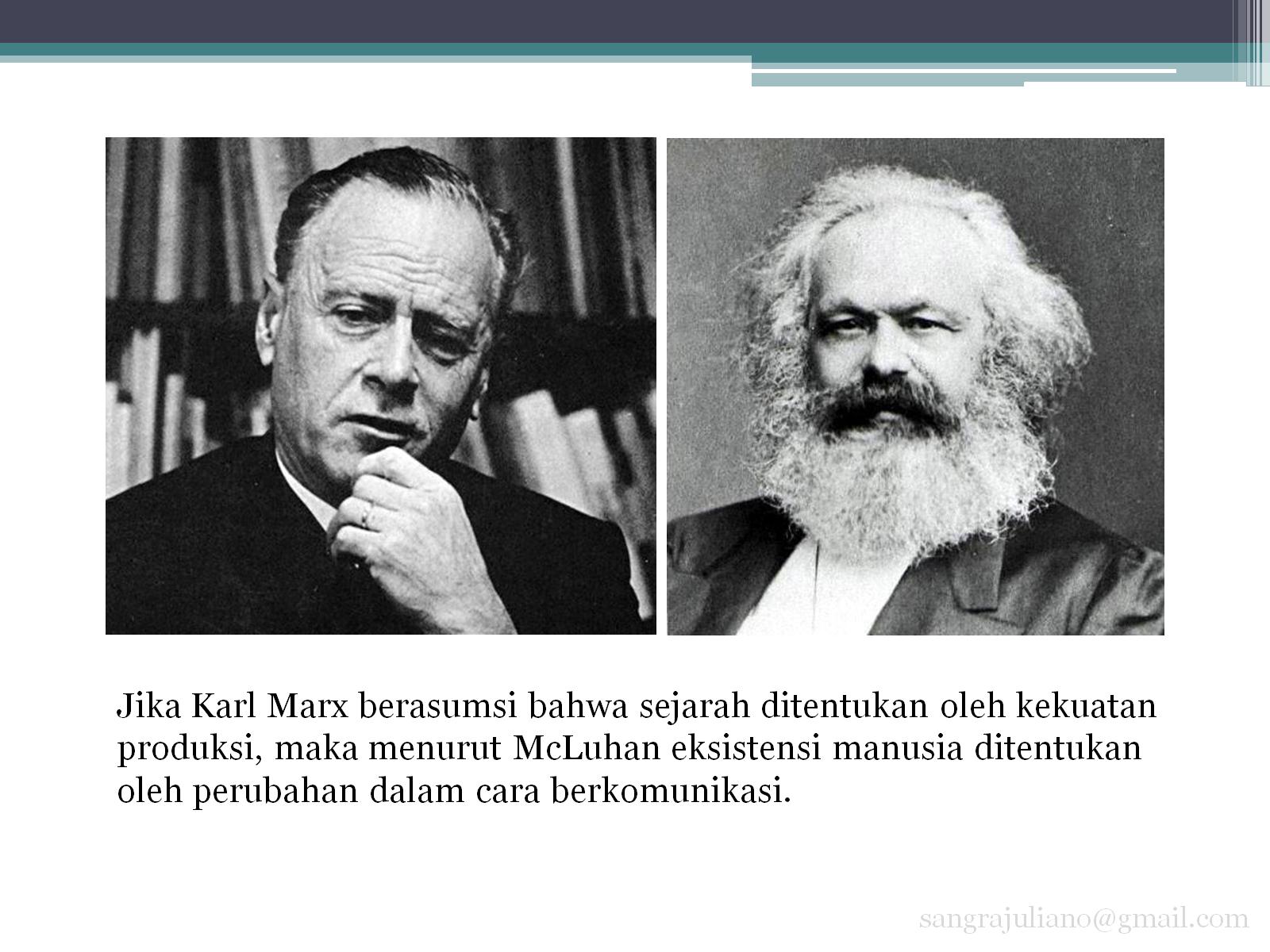 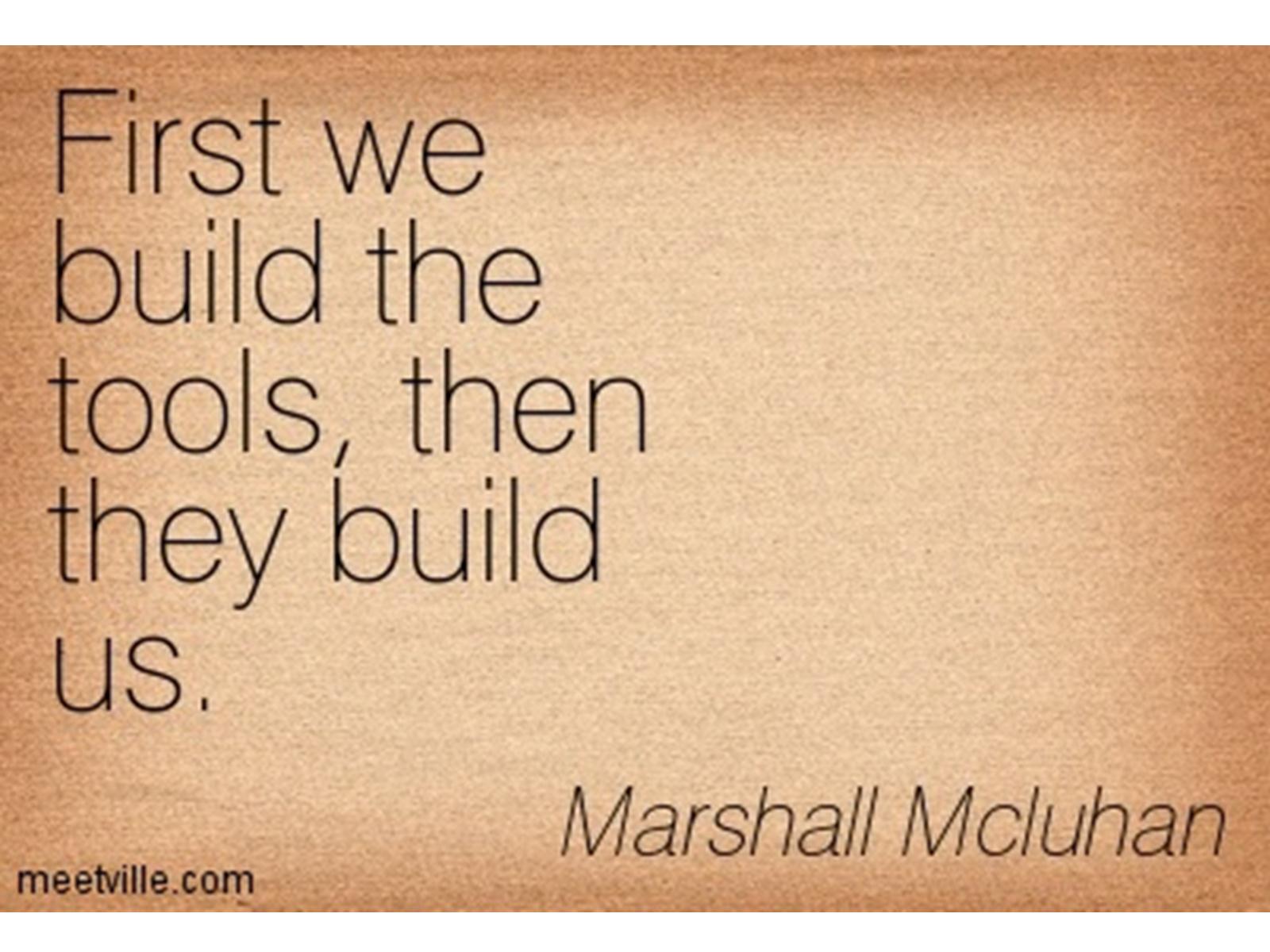 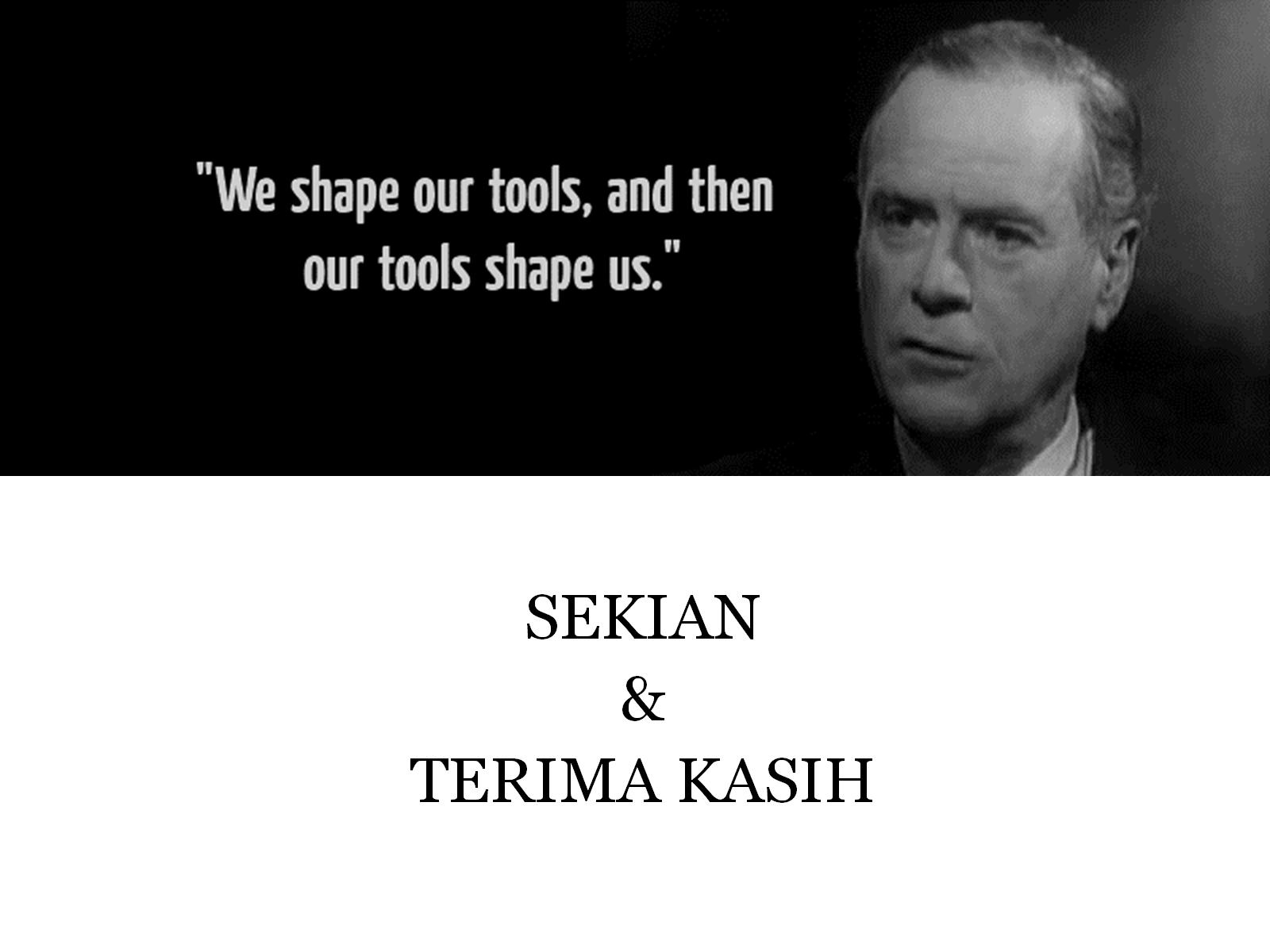